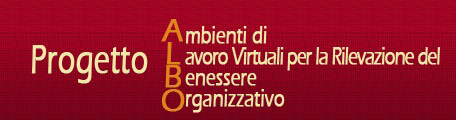 PROGETTO ALBOLa realtà virtuale per la valutazione approfondita dello stress lavoro-correlatoAlessandro Innocenti(Università di Siena)Riunione Regione Toscana17 dicembre 2013
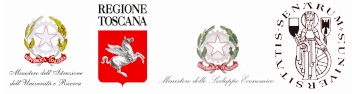 Valutazione
Stress Lavoro-Correlato
LEGGE 81/2008
Art. 15 comma 1  “Misure generali di tutela” 
   a) valutazione di tutti i rischi per la salute e sicurezza
   b) programmazione della prevenzione
   c) eliminazione/riduzione dei rischi
   d) priorità delle misure di protezione collettiva
   e) informazione e formazione adeguate per tutti i lavoratori
   f) programmazione delle misure per garantire il miglioramento      
   nel tempo dei livelli di sicurezza
Art. 28 comma 1 “Oggetto della valutazione dei rischi”
Tutti i rischi per la sicurezza e la salute dei lavoratori, ivi compresi quelli riguardanti gruppi di lavoratori esposti a rischi particolari, tra cui anche quelli collegati allo stress lavoro correlato (accordo europeo 8 ottobre 2004).
Valutazione
Stress Lavoro-Correlato
Circolare Ministeriale del 18/11/2010: 
indicazioni generali
Introduce nell’art. 28 il comma 1-bis, con il quale si attribuisce alla Commissione Consultiva il compito di formulare indicazioni  metodologiche in ordine al corretto adempimento dell’obbligo.
Il documento indica un percorso metodologico che rappresenta il livello minimo di attuazione dell’obbligo di valutazione del rischio da stress lavoro correlato.
La valutazione viene effettuata dal datore di lavoro consultando RSPP, medico competente e RLS/RLST.
La valutazione considera non singoli individui ma gruppi omogenei di lavoratori, esposti a rischi dello stesso tipo. Ogni datore di lavoro può autonomamente effettuare l’individuazione in funzione dell’effettiva organizzazione aziendale.
Valutazione
Stress Lavoro-Correlato
Circolare Ministeriale del 18/11/2010 
Metodologia
Se non emergono elementi di rischio da stress lavoro correlato, il datore di lavoro dovrà darne conto nel DVR e  prevedere un piano di monitoraggio.
Valutazione
Stress Lavoro-Correlato
Circolare Ministeriale del 18 /11/2010 
Metodologia
Se emergono elementi di rischio si dovrà procedere alla pianificazione degli opportuni interventi correttivi.
Se inefficaci
attraverso
Focus group
attraverso
Questionari
attraverso
Interviste
Limiti Strumenti Self-Report
Check-list e questionari implicano consapevolezza dei processi mentali del rispondente e capacità di introspezione-autopresentazione.
Fonti di distorsione: le aspettative della persona che risponde, la ricerca di coerenza, la desiderabilità sociale, la percezione del rischio personale e l’influenza del contesto.
L’effetto delle risposte automatiche agli stimoli: associazioni cognitive talmente stabili che possono operare oltre la consapevolezza e l’intenzione (sistema duale).
Euristiche e Bias Cognitivi
Divergenza tra la percezione soggettiva del rischio e la sua valutazione oggettiva  dovuta a processi mentali detti euristiche.

Tra le euristiche più diffuse si evidenziano l'euristica affettiva, l’illusione del controllo, l’euristica della volontarietà, la percezione amplificata dei rischi catastrofici, l’effetto hot and cold, il confirmation bias, over-confidence e underconfidence.

L’insieme di queste euristiche fa sì che gli individui percepiscano la relazione tra rischi e benefici di un'attività in modo diverso da come sarebbe valutata sulla base di un calcolo razionale e probabilistico.
La Realtà Virtuale
La Realtà Virtuale
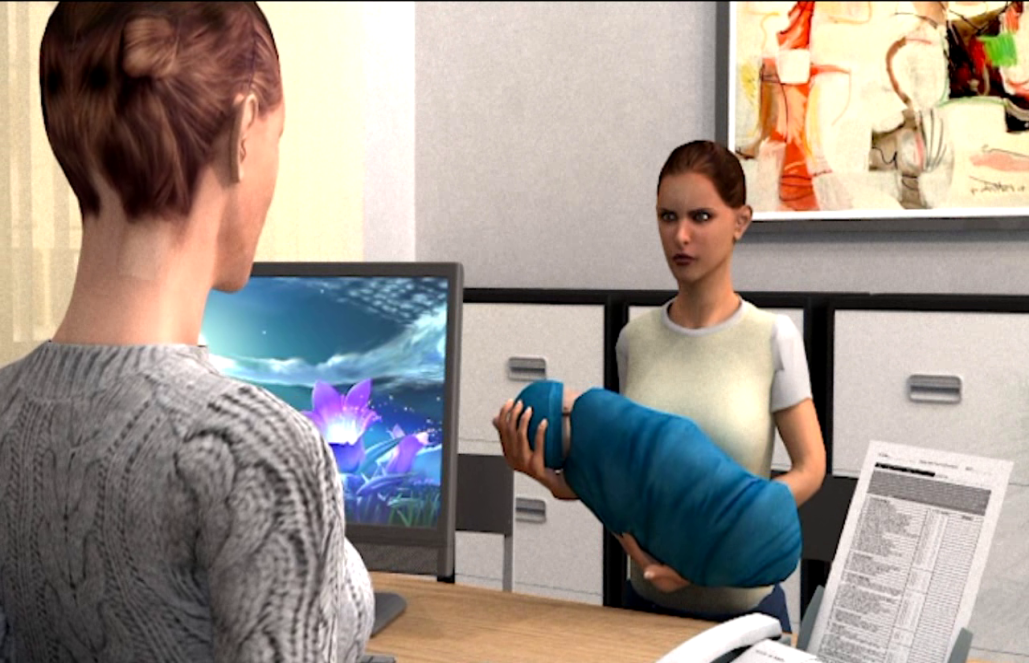 Strumenti di Realtà Virtuale
Realtà virtuale (VR) contribuisce a mettere sotto controllo i fattori ambientali. La realtà virtuale offre un ambiente in cui è possibile evidenziare e analizzare le distorsioni cognitive che creano errori nella percezione della realtà.
Le applicazioni VR hanno il fondamentale vantaggio di essere capaci di suscitare esperienze, che possono essere molto simili a quelle esperibili nel mondo reale ed anche di aggiungere simulazioni di contesti altrimenti non esperibili.
Animazioni virtuali 

Se la ripresa video del processo garantisce la rappresentazione di tutti gli elementi di rischio
Simulazioni con avatar

Se la tipologia del processo richiede una ricostruzione virtuale per rendere percepibili i fattori di stress e rischio
Adventure-based Learning

Gioco virtuale per la rilevazione e l’apprendimento dei fattori di stress
Obiettivi Progetto ALBO
Risultati Progetto ALBO
Migliori risultati derivanti dall’utilizzo di immersione in ambienti virtuali per la rilevazione delle cause e dei fattori di stress lavoro-correlato.

 Customizzazione di un sistema informatico web-based, denominato Adventure-based Learning™.

 Elaborazione di linee guida per la valutazione dei rischi psicosociali in ambienti di lavoro tramite utilizzo di sistemi ICT.

 Fornitura strumento gestionale finalizzato alle piccole imprese, derivante dal sistema Adventure Based Game.
PROGETTO ALBO
Procedura rilevazione stress
PROGETTO ALBO
Procedura rilevazione stress
PROGETTO ALBO
Organizzazione del lavoro
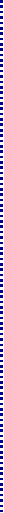 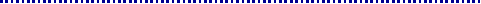 PROGETTO ALBO
Studio di caso: Cantiere
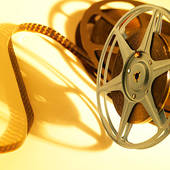 PROGETTO ALBO
Studio di caso: servizi sociali
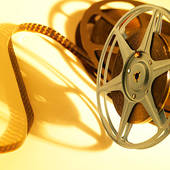 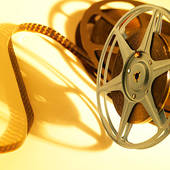 PROGETTO ALBO
Studio di caso: cassieri banca
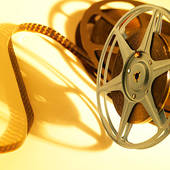 Le euristiche causano una divergenza tra la percezione soggettiva dei fattori di stress e una sua valutazione realistica e oggettiva
Euristiche allo sportello
Overconfidence 
Eccesso di fiducia nel giudicare le esigenze del cliente sulla base alla propria esperienza 
Es.: i più esperti fanno meno uso della tecnologia per la conta delle banconote o per le banconote contraffatte
Euristica dell’affettività
Dare troppo peso alla sensibilità del cliente che si attende partecipazione emotiva ai suoi problemi
Es: perdere la concentrazione durante le operazioni di sportello
PROGETTO ALBO
Mobbing
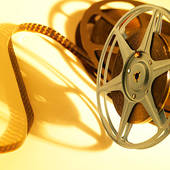 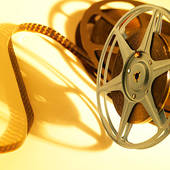 VIDEO REALE                         VIDEO VIRTUALE
Adventure-Based Learning
Adventure Based Learning
Adventure-based Learning è un metodo di training innovativo sviluppato dalla Società svizzero-tedesca Core Competence GmbH.
Basato sulla costruzione di storyboard animati che utilizzano tecnologie come Flash™, ActionScript™, e “web services” standardizzati.
Sviluppa  programmi di formazione dei dipendenti organizzati su base individuale caratterizzati da un approccio di gioco interattivo fra la persona “reale” e uno o più agenti “virtuali”.
I contenuti vengono interiorizzati a un livello più profondo e gli allievi in formazione riescono a migliorare le proprie abilità e conoscenze in modo più semplice e veloce rispetto ai programmi tradizionali.
Registrazione Utente
 Per garantire l’anonimato, non è possibile associare l’identità dell’utente alla login da lui/lei prescelta (nickname).
 Digitando una password si ottiene accesso al sistema e si può cominciare a giocare.
 I risultati di tutti i giochi vengono conservati dal sistema, in abbinamento con il nickname, per soli fini statistici e di comparazione con gli approcci tradizionali .
Benvenuti in ALBO
Questa visualizzazione ha solo carattere indicativo e non riflette il risultato finale della programmazione
Introduzione
Coach
 Un coach virtuale dà il benvenuto all’utente e introduce le regole dell’Adventure Game e come essa sarà strutturata.
 Il Coach accompagnerà l’utente attraverso l’intero Adventure Game.
 Non si comporterà da insegnante ma piuttosto come una guida e un suggeritore.
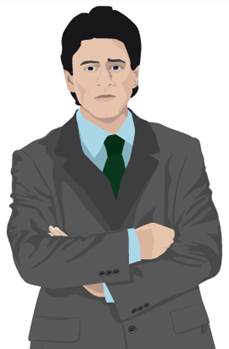 Questa visualizzazione ha solo carattere indicativo e non riflette il risultato finale della programmazione
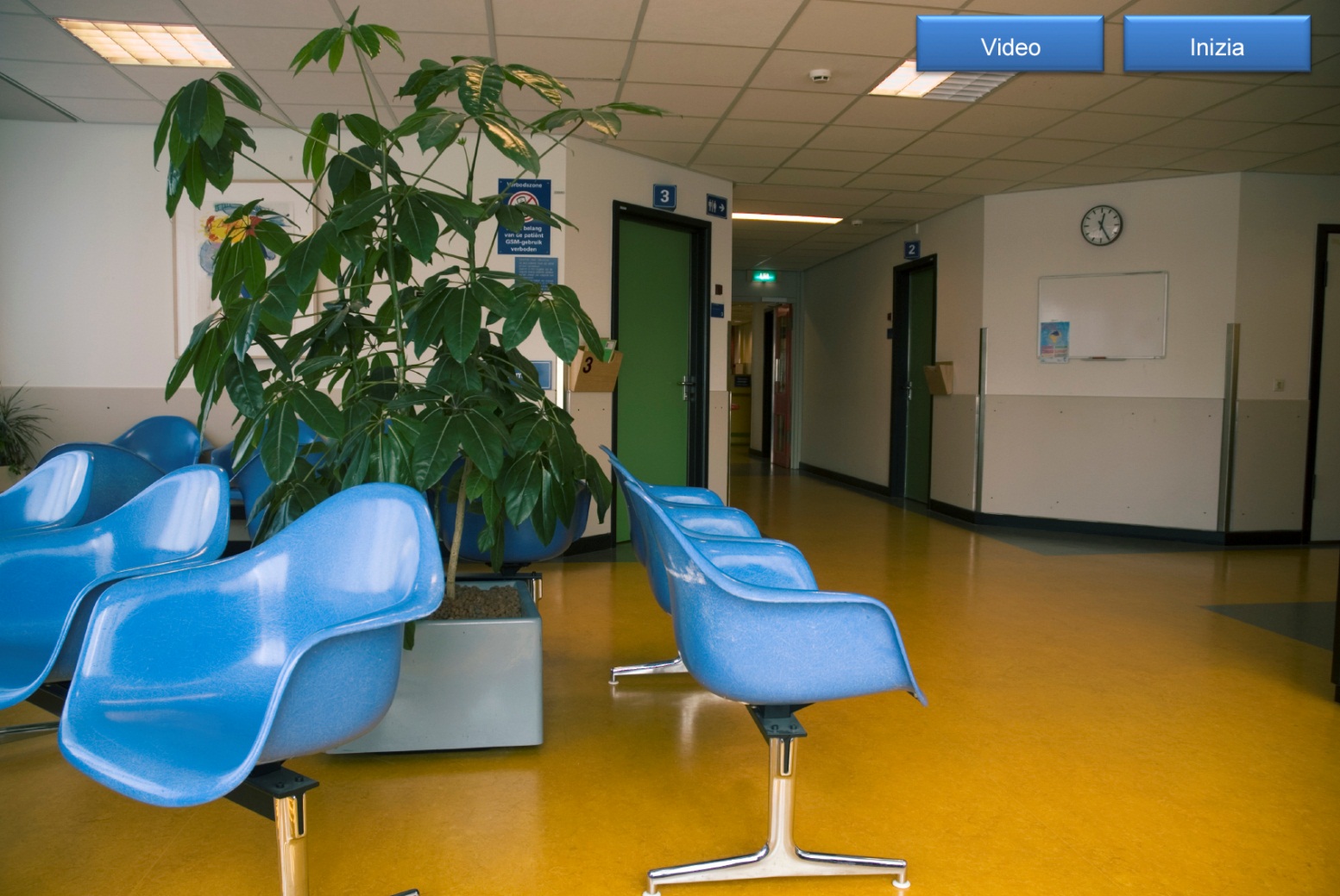 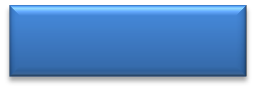 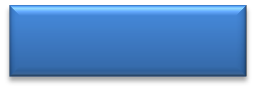 Ripetere Intro
Annulare
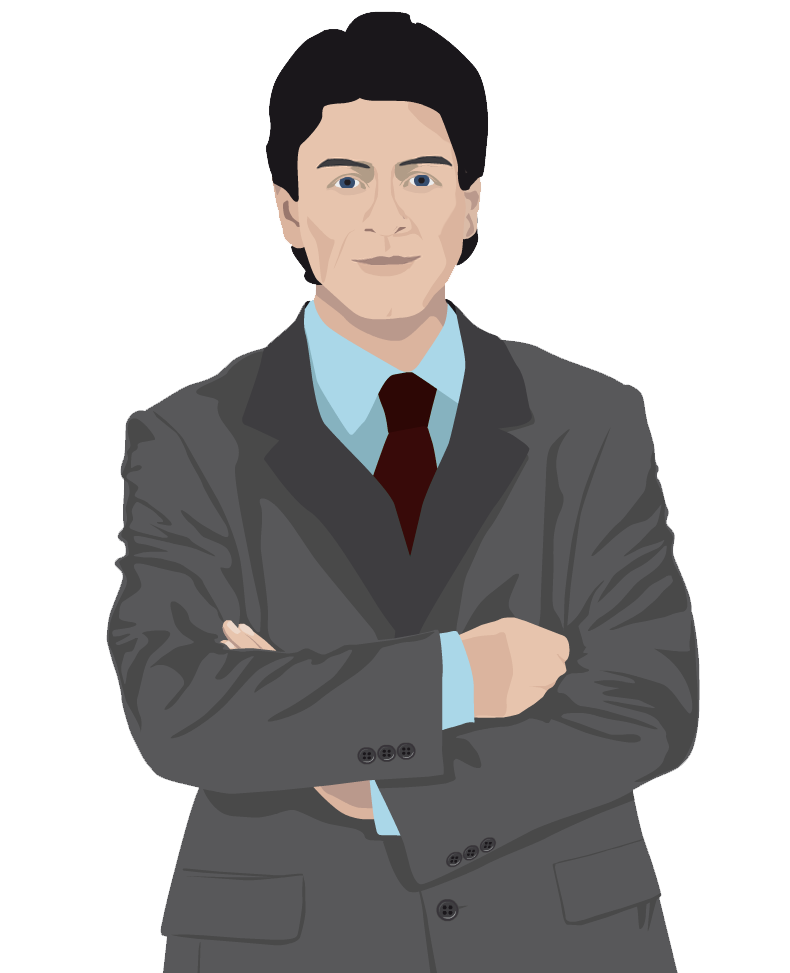 Benvenuti nella nostra Azienda virtuale! State per rivivere l’esperienza lavorativa dei suoi funzionari, grazie alle nostre simulazioni.
Struttura comune a tutti i giochi interattivi (Competence Codes)
Il Coach introduce le regole del gioco ed in particolare le modalità di funzionamento tecnico (oggetti da spostare, tasti da cliccare, campi da riempire ecc.).
L’utente esegue le attività previste dal gioco e, se necessario, lancia di nuovo il video.
Terminate le attività, l’utente dà la sua conferma. 
Il Coach ringrazia e saluta.
Si passa al gioco successivo
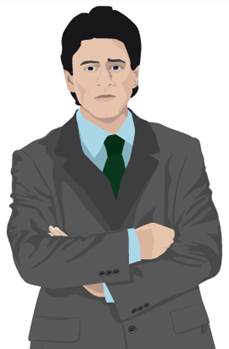 Questa visualizzazione ha solo carattere indicativo e non riflette il risultato finale della programmazione
23
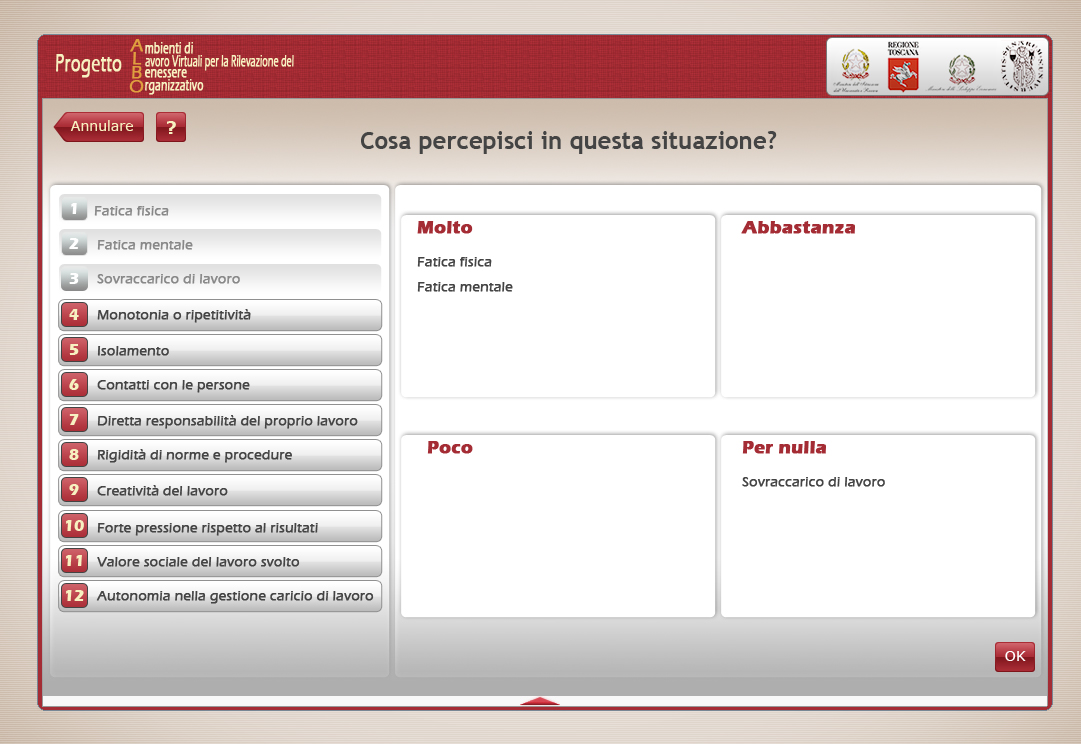 Competence Code 1
Percezione della situazione

Sul lato sinistro: 12 elementi dello scenario aziendale proposto dal video
Sul lato destro:Categorie di valutazione (molto, abbastanza, poco, per nulla)
L’utente deve spostare con il mouse (drag & drop) uno a uno gli elementi nelle caselle corrispondenti in base a “quanto li ha visti rappresentati” nella situazione descritta dalla scenetta
Questa visualizzazione ha solo carattere indicativo e non riflette il risultato finale della programmazione
Competence Code 2
Valutazione della organizzazione del lavoro

Sul lato sinistro: 10 aspetti dello scenario aziendale proposto dal video
Sul lato destro:Categorie di valutazione (molto, abbastanza, poco, per nulla)
L’utente deve spostare (“drag & drop”) uno a uno gli aspetti nelle caselle corrispondenti in base a “quanto l’organizzazione del lavoro ha funzionato” nella situazione descritta dalla scenetta
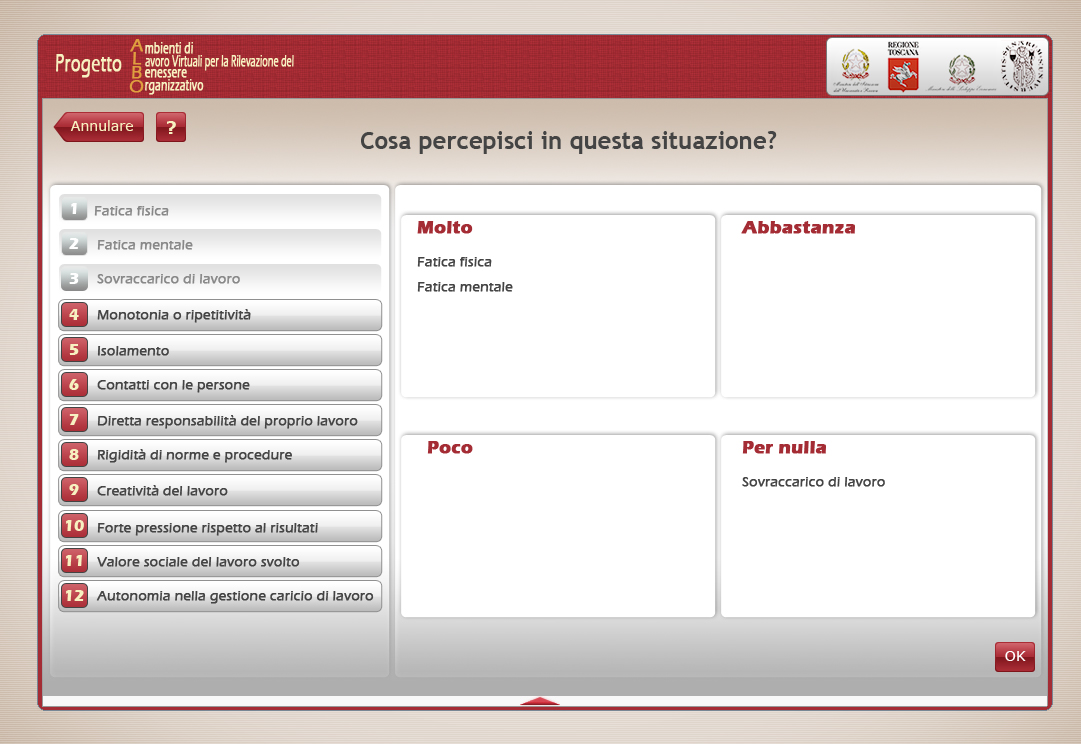 Come valuti l'organizzazione del lavoro rispetto a…?
Riguardo alla situazione rappresentata nel video, lei percepisce questi aspetti come soddisfacenti oppure no:
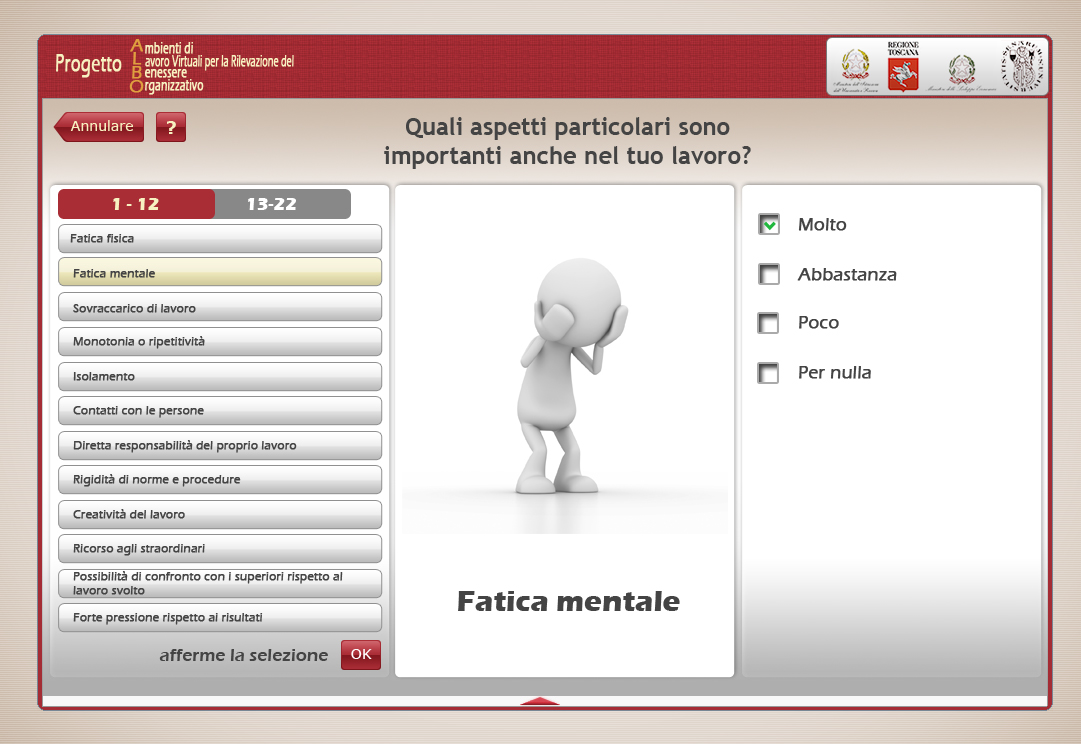 Competence Code 3 Rilevanza per la propria organizzazione/azienda

Sul lato sinistro: 22 aspetti dello scenario aziendale proposto dal video.
Al centro: 
un’immagine per ognuno dei 22 aspetti, e il titolo ingrandito come didascalia.
Sul lato destro:Categorie di valutazione(molto, abbastanza, poco, per nulla)
L’utente deve mettere un tick in corrispondenza di ogni categoria per segnalare “quanto essa è oggetto di attenzione” nella propria azienda.
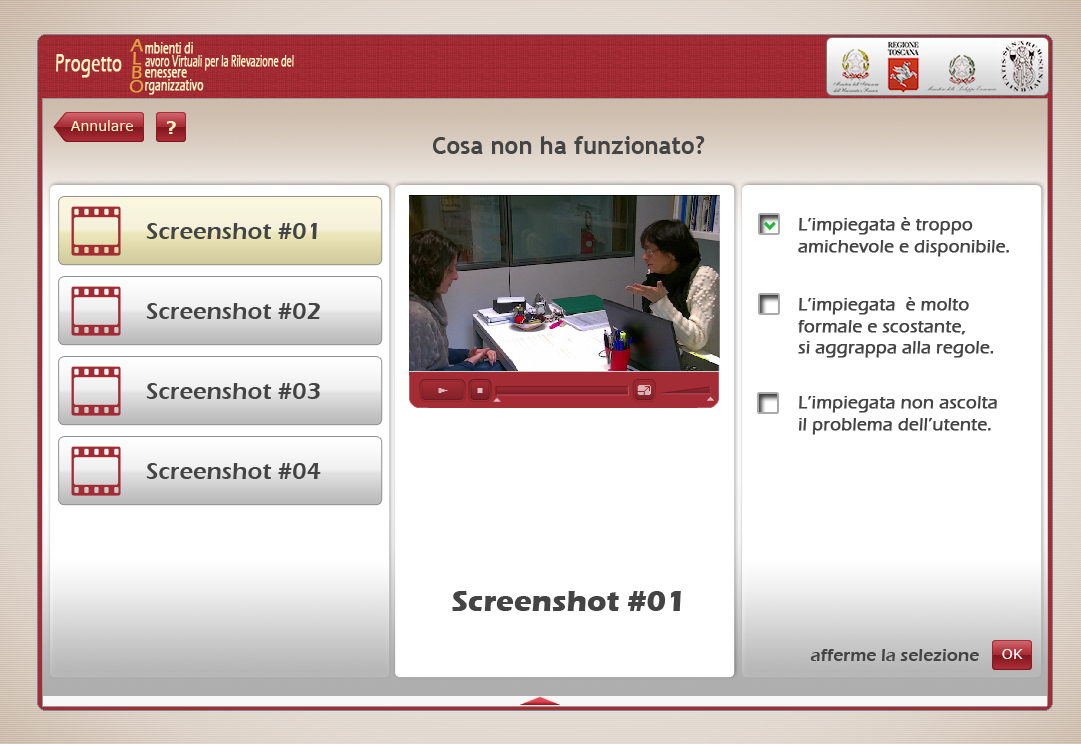 Competence Code 4
 Cosa non ha funzionato

Al centro:Fermi fotogramma (o mini clip) estratti dal video mostrato all’inizio dell’Avventura.
Sul lato sinistro:Tasti per selezionare la scena da riprodurre o evidenziare.
Sul lato destro:Un certo numero di opzioni predefinite, che l’utente può selezionare. Ad ogni opzione è associato un feedback nella forma di un commento del coach e/o un altro breve video
Competence Code 5
Test finale

Sul lato sinistro:10 domande di verifica, il cui contenuto riprende l’introduzione del coach e/o i temi affrontati precedentemente nel corso dell’Adventure Game.
Al centro:Cinque risposte possibili, una sola delle quali è corretta. 
Sul lato destro:Le risposte fornite appaiono in una lista provvisoria, che l’utente può sempre modificare fino a quando non avrà premuto il tasto OK.
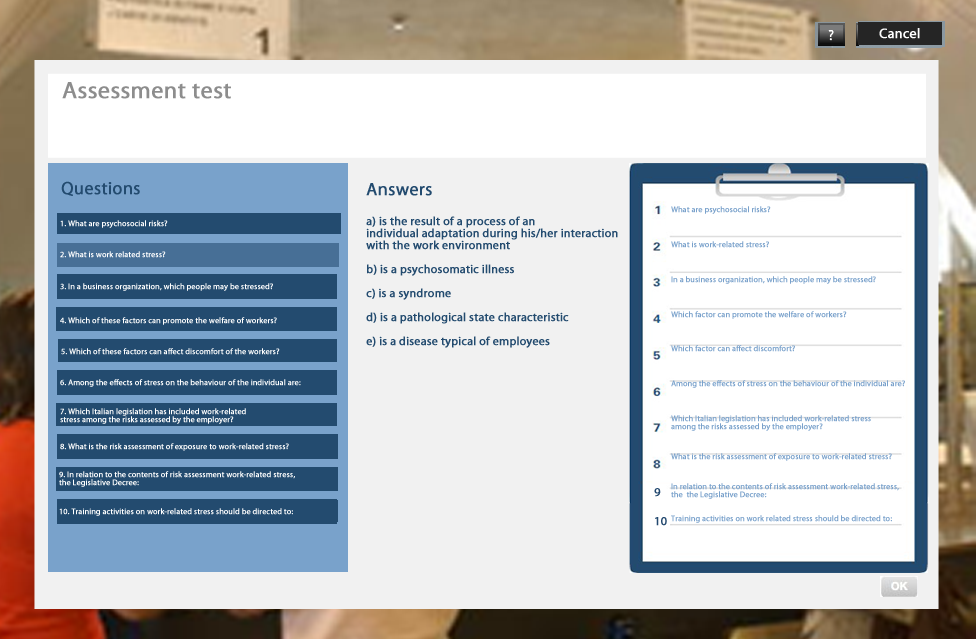 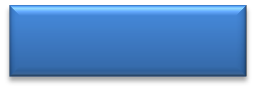 Annulare
Test conclusivo
Al termine della prova, le risposte “giuste” saranno evidenziate in verde, mentre quelle “sbagliate” in rosso.
6. Conclusioni
 Il coach virtuale saluta e ringrazia. La sessione di lavoro ha termine.
 I risultati sono aggregati con quelli degli altri utenti e forniti come evidenza statistica al management aziendale (oltre che come prova giuridica dell’avvenuta formazione del personale).
 Non è possibile risalire all’identità dei rispondenti, ma ogni utente avrà la sua certificazione personale.
 Nel caso in cui l’utente non abbia superato il test di verifica, sarà invitato a scaricare una nuova identità (“nickname”) ed a ripetere la prova.
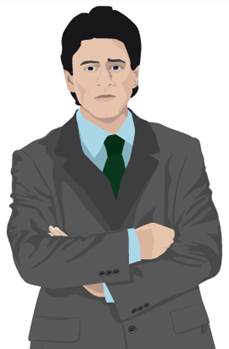 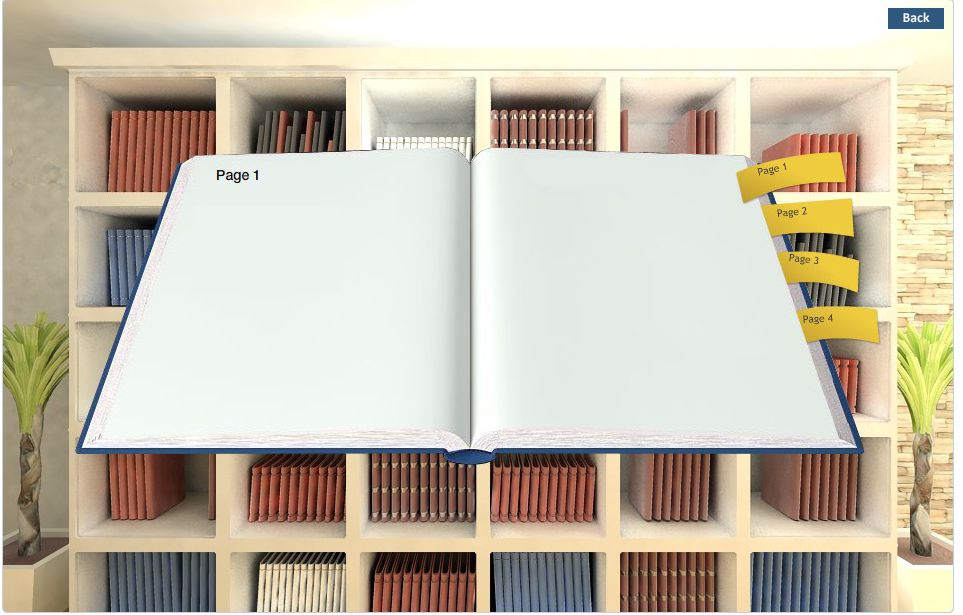 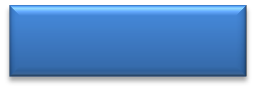 Ritorno
AMBITI DI APPLICAZIONE
Valutazione dello stress lavoro correlato attraverso lo strumento di rilevazione Adventure Game, nella fase di approfondimento
Formazione in aula mediante l’ausilio degli strumenti di realtà virtuale per presentare situazioni di rischio e favorire la discussione e l’apprendimento
Formazione a distanza attraverso l’ausilio del coach virtuale che guida i lavoratori tra gli argomenti di interesse
PROGETTO ALBO
Studi pilota
GRANDI IMPRESE
Comune di Lastra a Signa
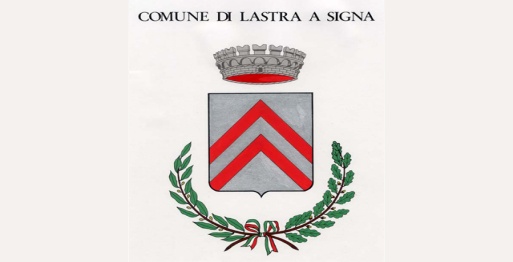 Impresa edile CMSA
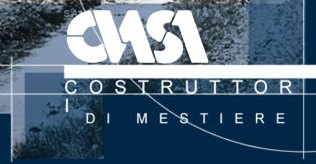 Cartiera Lucart
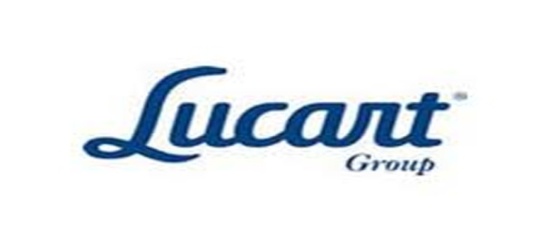 PROGETTO ALBO
Studi pilota
PICCOLE IMPRESE
Artexport Mobili
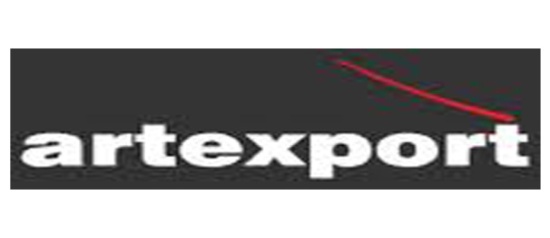 Cave Benocci
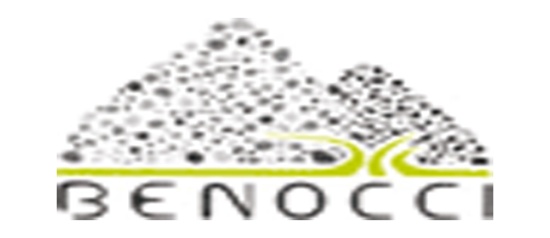 Food&co. (Gruppo Colussi)
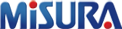 PROGETTO ALBO
Partners
ambiente sc
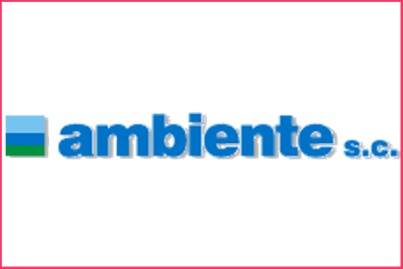 Core Competence
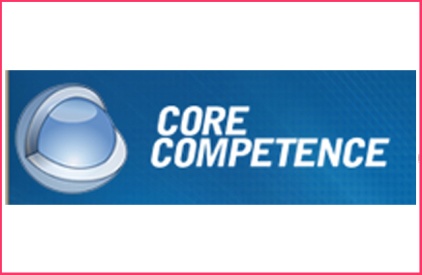 Esimple
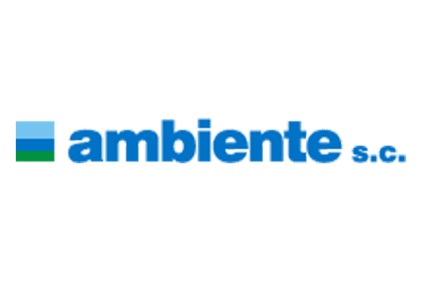 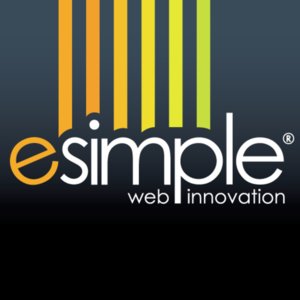 3Dsign
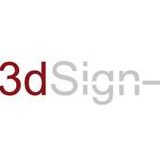 Gruppo di ricerca Progetto ALBO
Crediti
Responsabile scientifico	Prof. Alessandro Innocenti 

Research Manager	Francesco Molinari
Assegnisti di ricerca	Valeria Faralla (economista)  			Francesca Lorini (statistica)  
			Eva Venturini (psicologa del lavoro)  
Consulenti		Franca Pieretti (ambiente sc)
			Cesare Scali (consulente imprese)
			Silvia Martella (consulente sicurezza)
				
Collaboratori		Valentina Acquistapace (psicologa) 
			Claudia Cultraro (segreteria)
			Francesco Lomagistro (tecnico laboratorio) 			Giulia Scali (psicologa)
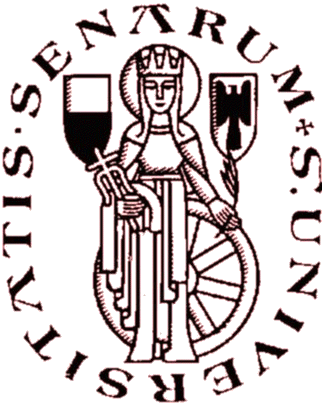 www.progettoalbo.it
http://www.lavreb.unisi.it/
Crediti
Crediti
I prototipi di “Adventure Games” sono realizzati dal partner tecnologico Core Competence GmbH (http://www.core-competence.com)

Il questionario di rilevazione dei rischi psico-sociali è stato ideato nel 2007 dall’ATI con capofila ambiente s.c., partners Fondazione Andrea Devoto, Consorzio Pegaso, Ires Toscana, nell’ambito del progetto AIRBAG finanziato dal Ministero del lavoro (http://www.ambientesc.it) e da questa già sperimentato con successo in alcune decine di aziende e centinaia di dipendenti a livello nazionale.

Responsabile scientifico Progetto ALBO
Prof. Alessandro Innocenti
Centro Interuniversitario per l’Economia Sperimentale LABSI  
c/o Dipartimento di Politica Economica, Finanza e Sviluppo DEPFID
Università di Siena
Piazza San Francesco, 7 – 53100 Siena
alessandro.innocenti@unisi.it 
tel. 0577-232785
fax 0577-232793
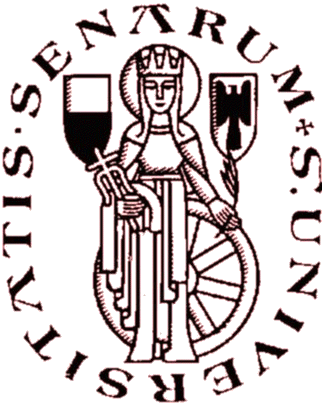